Music
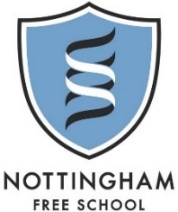 GCSE Music – Dynamics, Rhythm and Structure
B: Rhythm
Free metre - Where the music has no definite pulse or metre
Regular metre – a time signature where all the beats are the same length. 
Irregular metre – a time signature where the beats are grouped together unevenly (5 or 7 beats per bar).  
Simple time - each beat is divided into two equal parts.    
Compound time - each beat is divided into 3 equal parts.
Syncopation –when the weak (off beats) beats of the bar are accented.     
Triplet - 3 notes (or rests), all the same length, squeezed into the time of two. 
Semibreve – 4 beats
Minim – 2 beats
Crotchet – 1 beat
Quaver – ½ of a beat
Semiquaver – ¼ of a beat
A: Dynamics
ppp – extremely soft (pianississimo)
pp – very soft (pianissimo)
p – ‘soft’  Italian = piano
mp – moderately soft(mezzo piano)
mf – moderately loud(mezzo forte)
f – ‘loud’/ ‘strong  Italian = forte
ff – very loud (fortissimo)
fff – extremely loud (fortississimo)
molto (‘more’)– for quicker changes e.g. molto cresc
poco a poco (‘little by little’) – for slower changes e.g. poco a poco cresc
diminuendo (dim.) – getting softer
crescendo (cresc.) – getting louder
sfp– suddenly forcing or accenting a note followed by piano
fz, sf or sfz – suddenly forcing or accenting a note (forzato)
fp – loud, then suddenly soft (forte-piano)
C: Structure
Ternary - A B A
Binary – A B
Rondo A main theme (A) keeps on returning between contrasting sections  - A B A C A D A….
Concerto – A piece of classical music for a soloist accompanied by an orchestra. Usually has 3 movements (fast – slow – fast)
Popular Song – Verse and Chorus
Theme and Variations - Main theme which is then repeated several times, but changing each time.
Cyclic Form - Constant repetition of a fixed number of beats or melodic pattern. 
Ground Bass - A melody in the bass (the lowest part) that is repeated through out the music
Sonata Form – Exposition, Development and Recapitulation